Squished face selfie
9.2.2015
Bell work  9.2.2015
Disclosures will need to be turned in. Do you have yours ready 
Past classes graded homework will be handed back. You should be able to check your grades online. 
Draw a quick value scale that includes 5 shades of light. 
Name one thing you like about art 
Name one thing you like about yourself
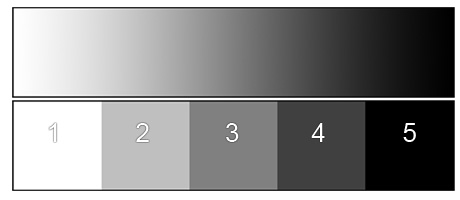 Agenda
Review last time 
Talk about the 5 shades of light 
Self assess 
Goal sheet 
Studio time 
Exit pass
Last time
We drew string in one form  or another ( A.P. wrapped an object) 
We clarified and checked in on homework 
We talked about class procedures for hall passes and participation points 
We took pictures for the squished faced selfies
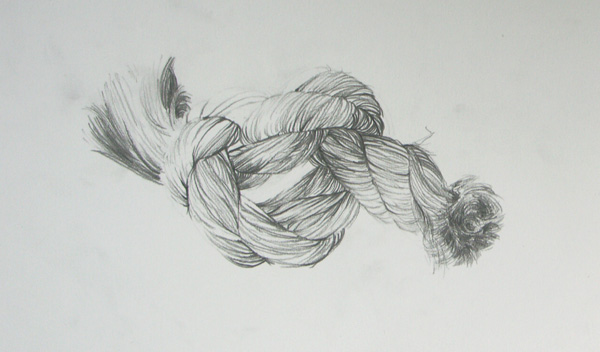 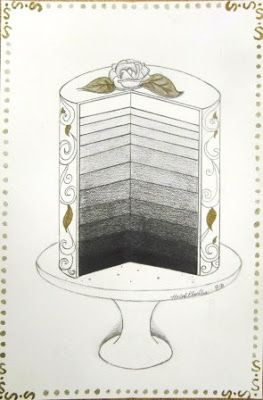 Value scale
Value scales show a gradation from light to dark.
Don’t forget all the shades
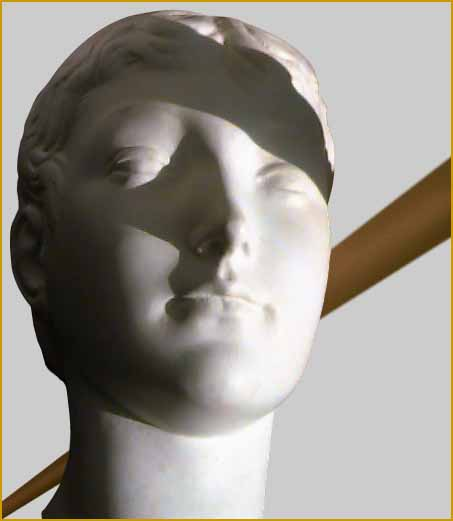 Highlight -  the lightest value in the picture 
Helps the viewer know where the light is coming from.
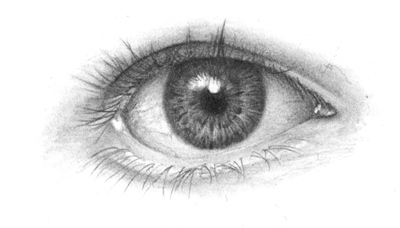 Cast shadow
Every thing has a shadow did your string drawing have a shadow ?
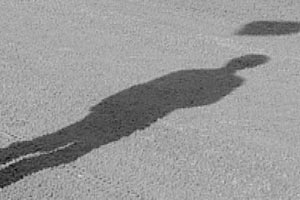 Reflected light- is when light bounces off of the surface its resting on.
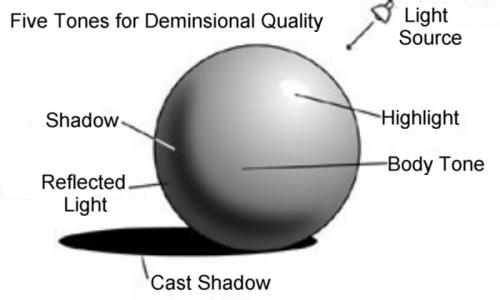 The tones in between light and dark are called mid- tones
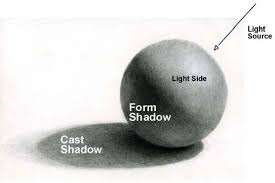 Self assess
Work from last time(twine sketched) will be handed back 
There will be a work sheet handed out that will ask you to answer some questions about your work 
This is not punitive it is for you to see where you are at as an artist
Goal sheet
What are your goals for this class and what are your goals for progressing your skill in art? 


83% of the population does not have goals
14% have a plan in mind, but are unwritten goals
3% have goals written down
 A study done by Forbes magazine found that the 14% who have goals are 10 times more successful than those without goals. The 3% with written goals are 3 times more successful than the 14% with unwritten goals.
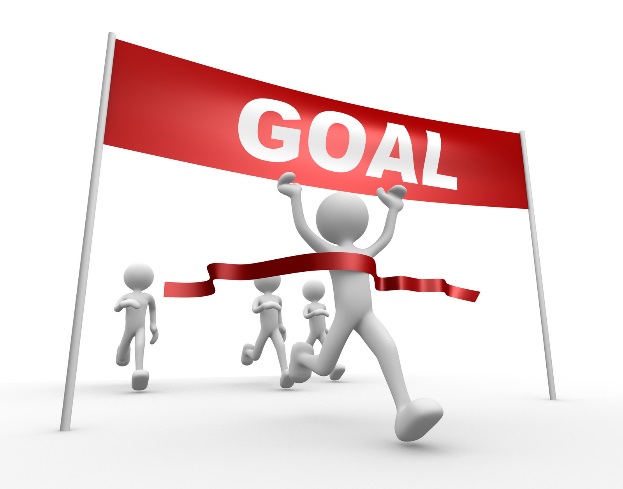 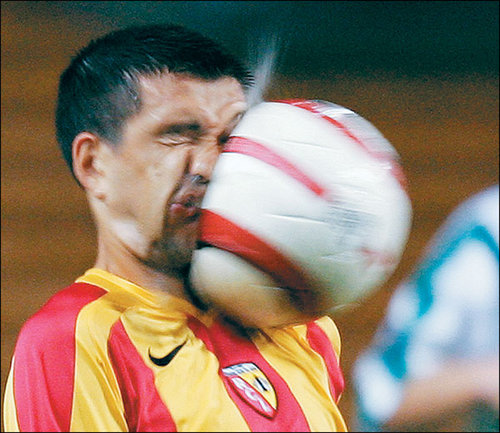 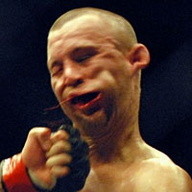 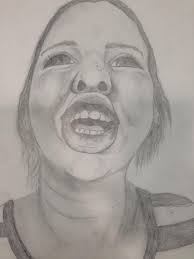 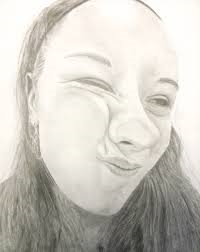 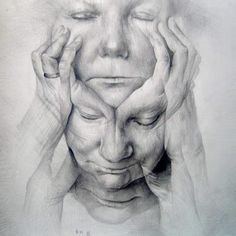 Studio time
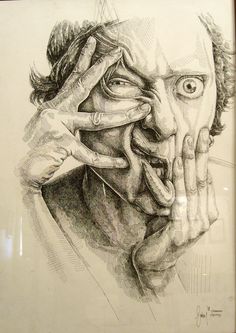 Your picture(Smoooshed Selfie) from last time will be handed back 
Try to include at least 5 types of light.
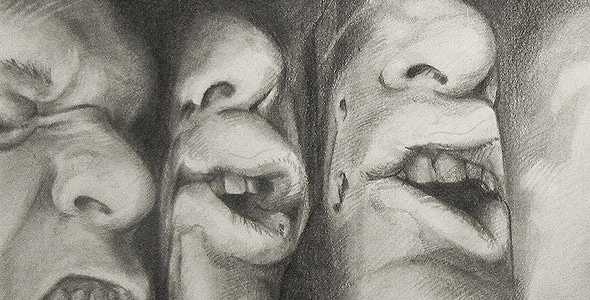 Exit pass 9.2.2015
Clean up 

5 home work sketches done after today

Next class we will have a story time outside feel free to bring a snack for story time

Next class sketchbook home work checks for 31 days
Advisory
We are going to the auditorium